Europe Insights survey 2019
Main highlights – 2018 data
GS1 in EuropeTableau de board 2018
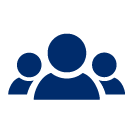 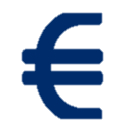 29%
Financial
 strength
426.000
Employees
192.4 Mln
1.152
Member 
companies
Value-added
Services
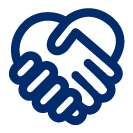 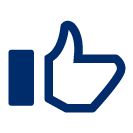 2
GS1 in EuropeFinancial strength
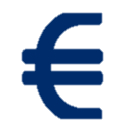 192.4 Mln




+6.2% (2018 vs 2017– 1 Y)
    (+11.3 Mln)

 
+28.5% (2018 vs 2014- 5 Ys)
   (+42.6 Mln )
The financial strength 
continues to grow
2018
5 Ys
3
GS1 in EuropeFinancial strength and Value-added services* - 1
The income from
Value-added services
has increased in 2018
29% (share of the FS 2018) 
43.6 Mln


+14% (2018 vs 2017– 1 Y)
(+ 5.3 Mln)

+2 percentage points
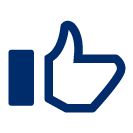 2018
2018 vs 2017
4
GS1 in EuropeMember companies
426.000




+8.6% (2018 vs 2017– 1 Y)
(+33.800 member companies)

 
+25% (2018 vs 2014- 5 Ys)
(+85.400 member companies)
The Member companies number is growing
2018
5 Ys
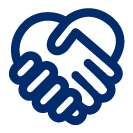 5
GS1 in EuropeEmployees
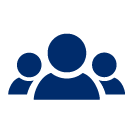 1.152 
(excluding «external)

+9.1% (2018 vs 2017-1 Y)
+96 people
The employees increased in 2018. From 2018 we can include also the «external» employees …
2018
653
(«External»=contractors, outsourced employees)
6